FAKTÖR - ÜRÜN ANALİzİ
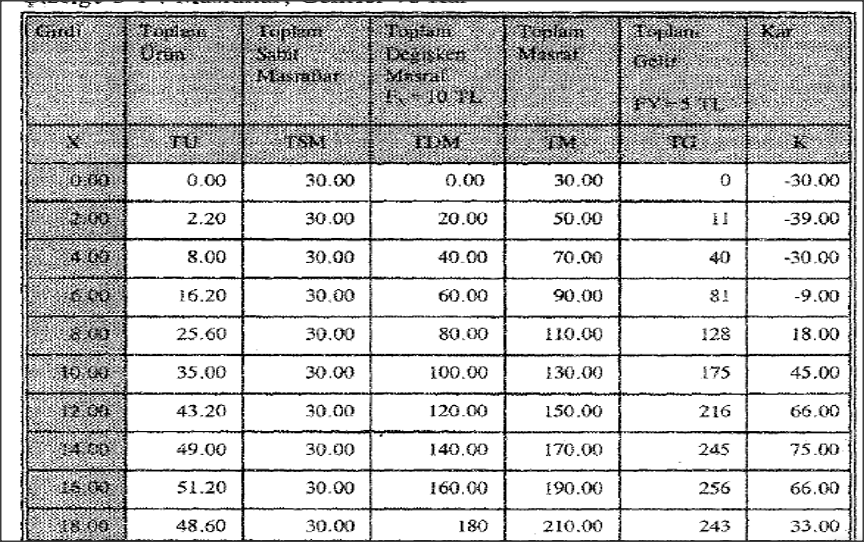 FAKTÖR - ÜRÜN ANALİzİ
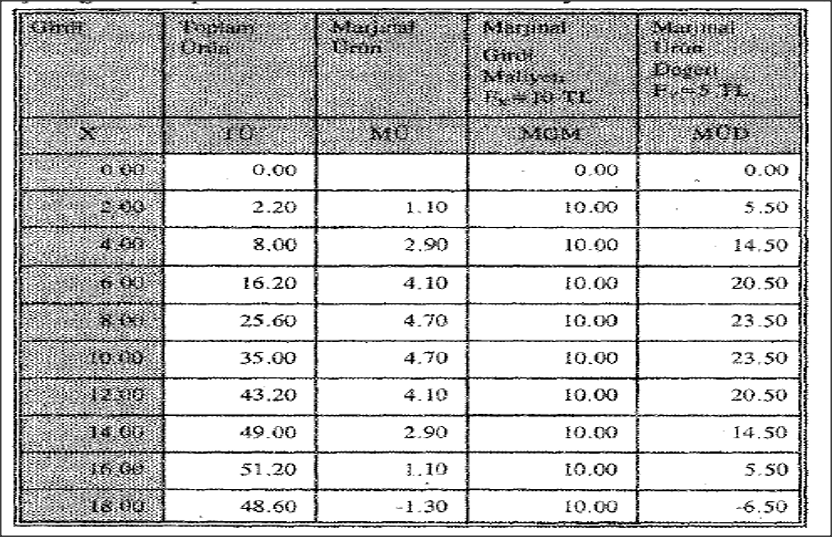 FAKTÖR - ÜRÜN ANALİzİ
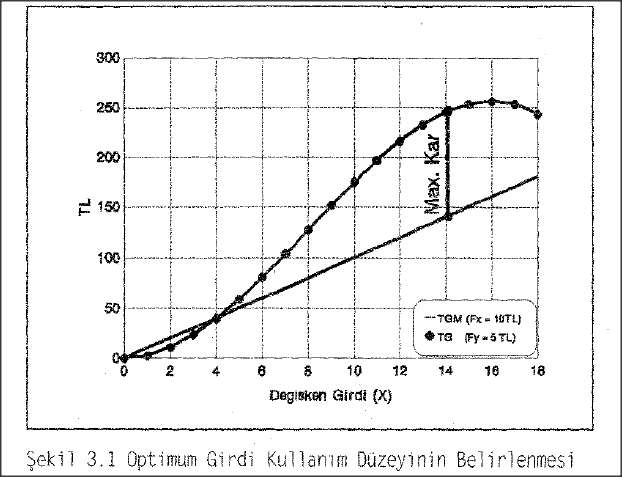 FAKTÖR - ÜRÜN ANALİzİ
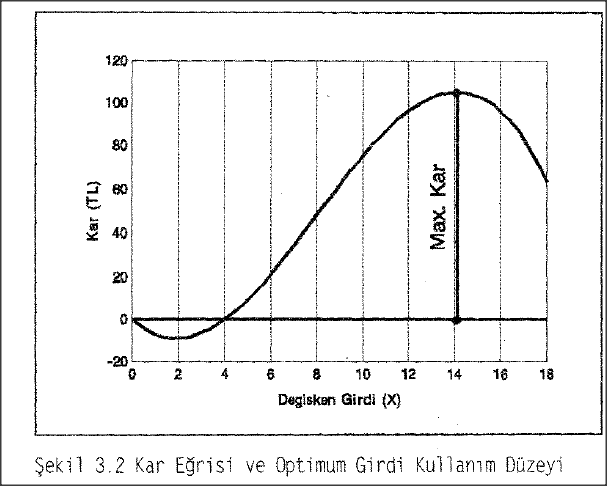 FAKTÖR - ÜRÜN ANALİzİ
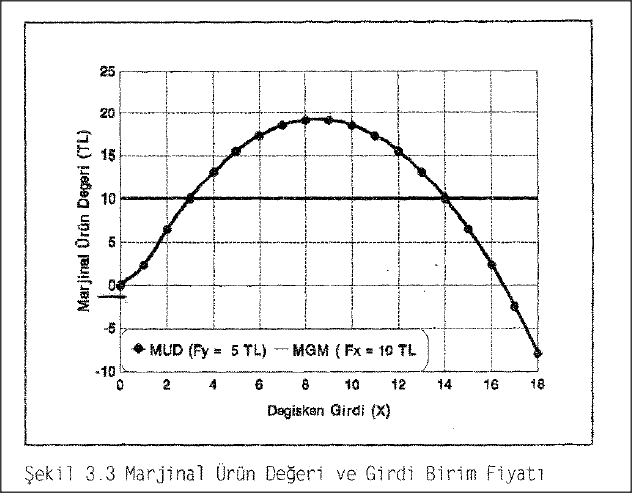 FAKTÖR - ÜRÜN ANALİzİ
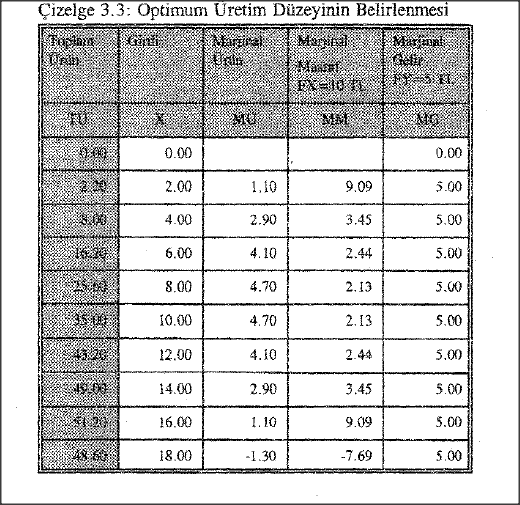 FAKTÖR - ÜRÜN ANALİzİ
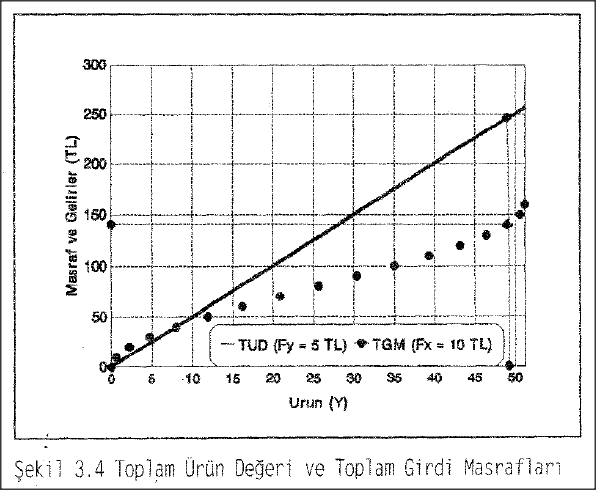 FAKTÖR - ÜRÜN Analizi
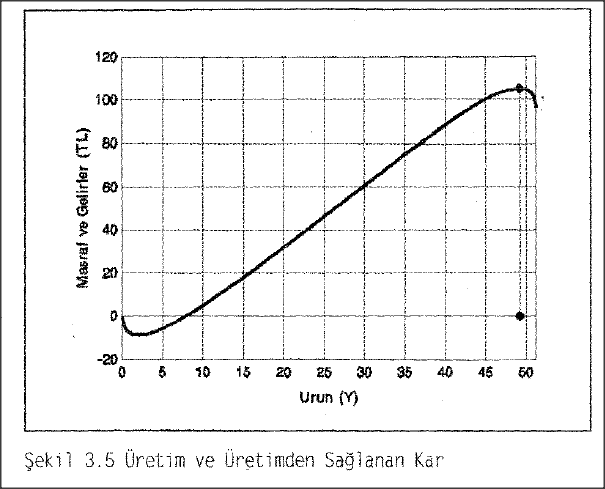